let your trainingjourney begin
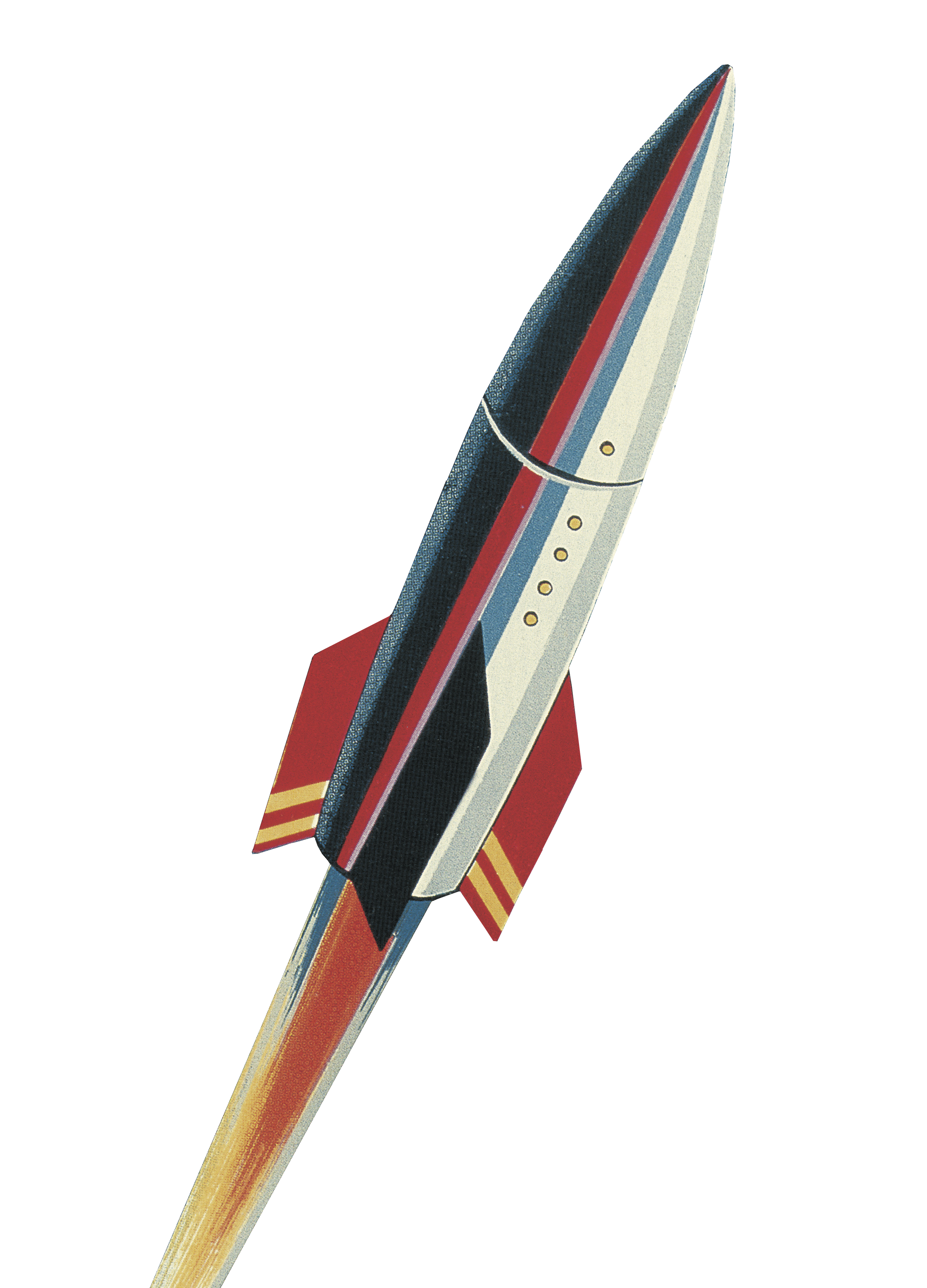 I’d like to learn about this product myself…
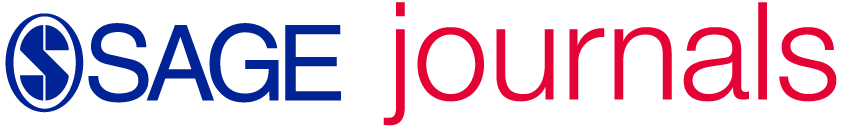 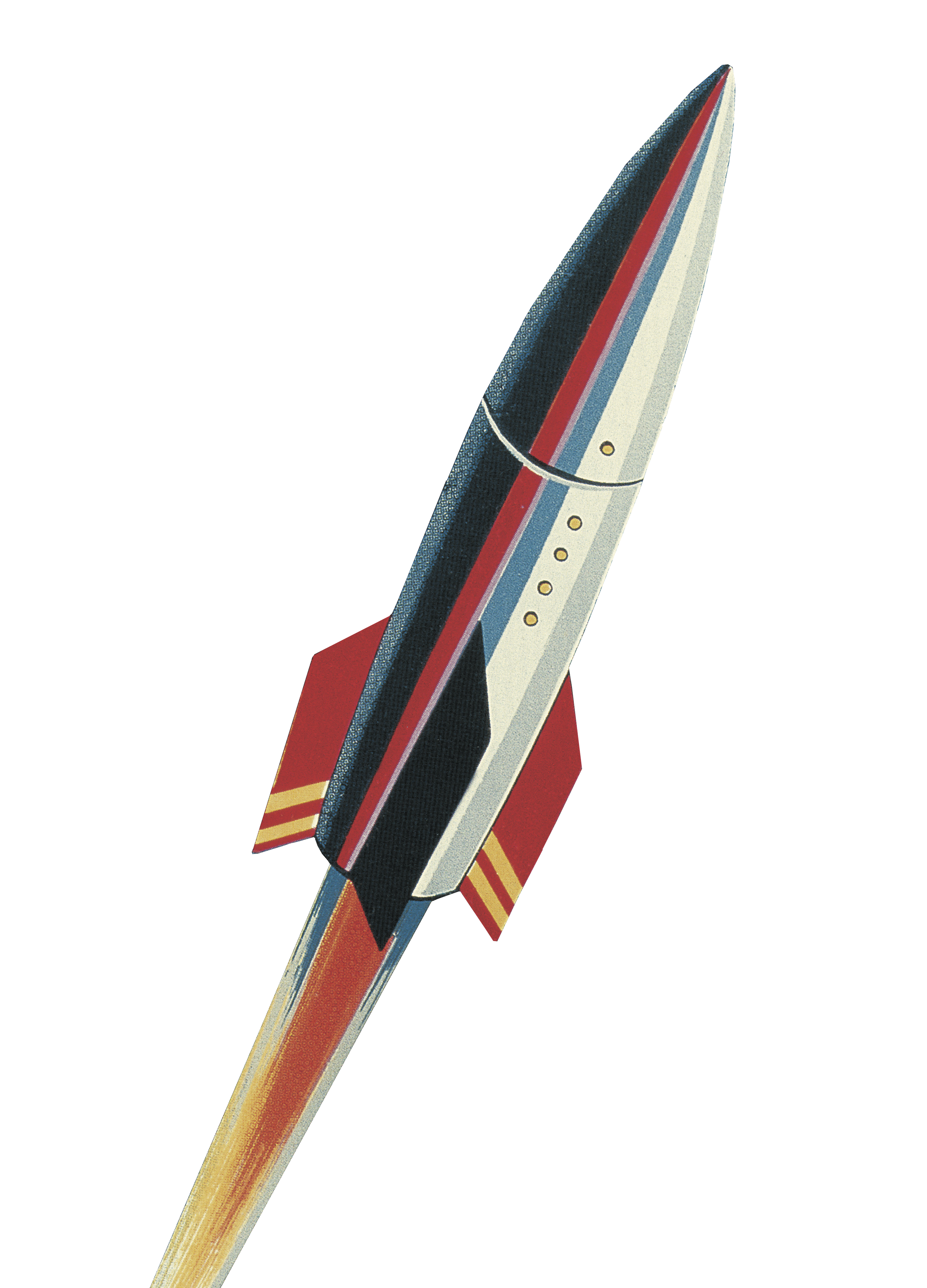 Using this presentation
Navigate to a specific section using the interactive links on the next slide, OR
Follow along slide-by slide

We recommend you view this PowerPoint in Presentation mode for the best experience.
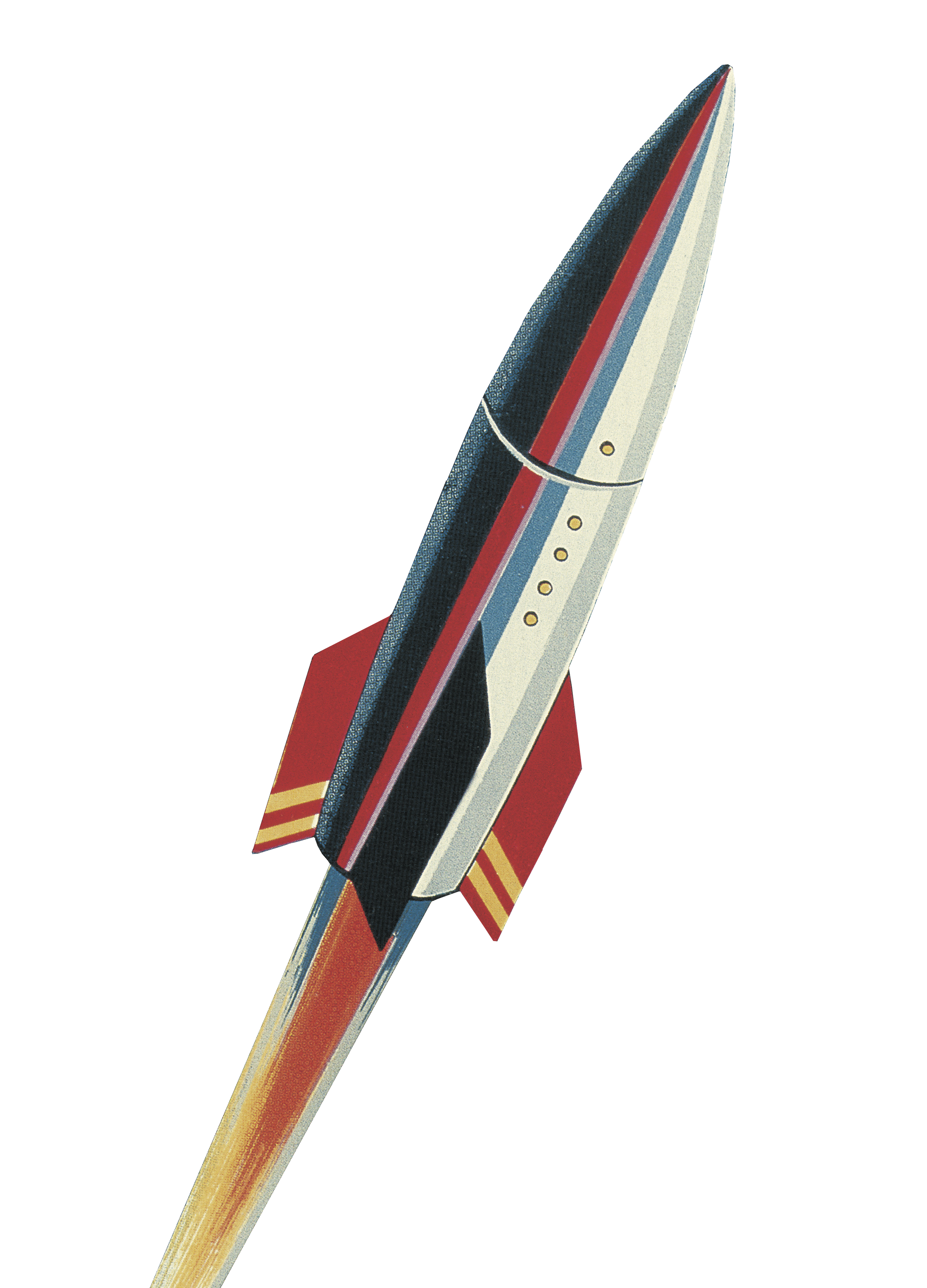 Contents
Introduction to the product
What is it? What’s in it? Who is it for?

Getting started on the platform
The homepage, browsing and searching, and the results page

Exploring journal content
Journal portals and article pages

Creating an Account
Saving searches, saving favourite journals and managing alerts
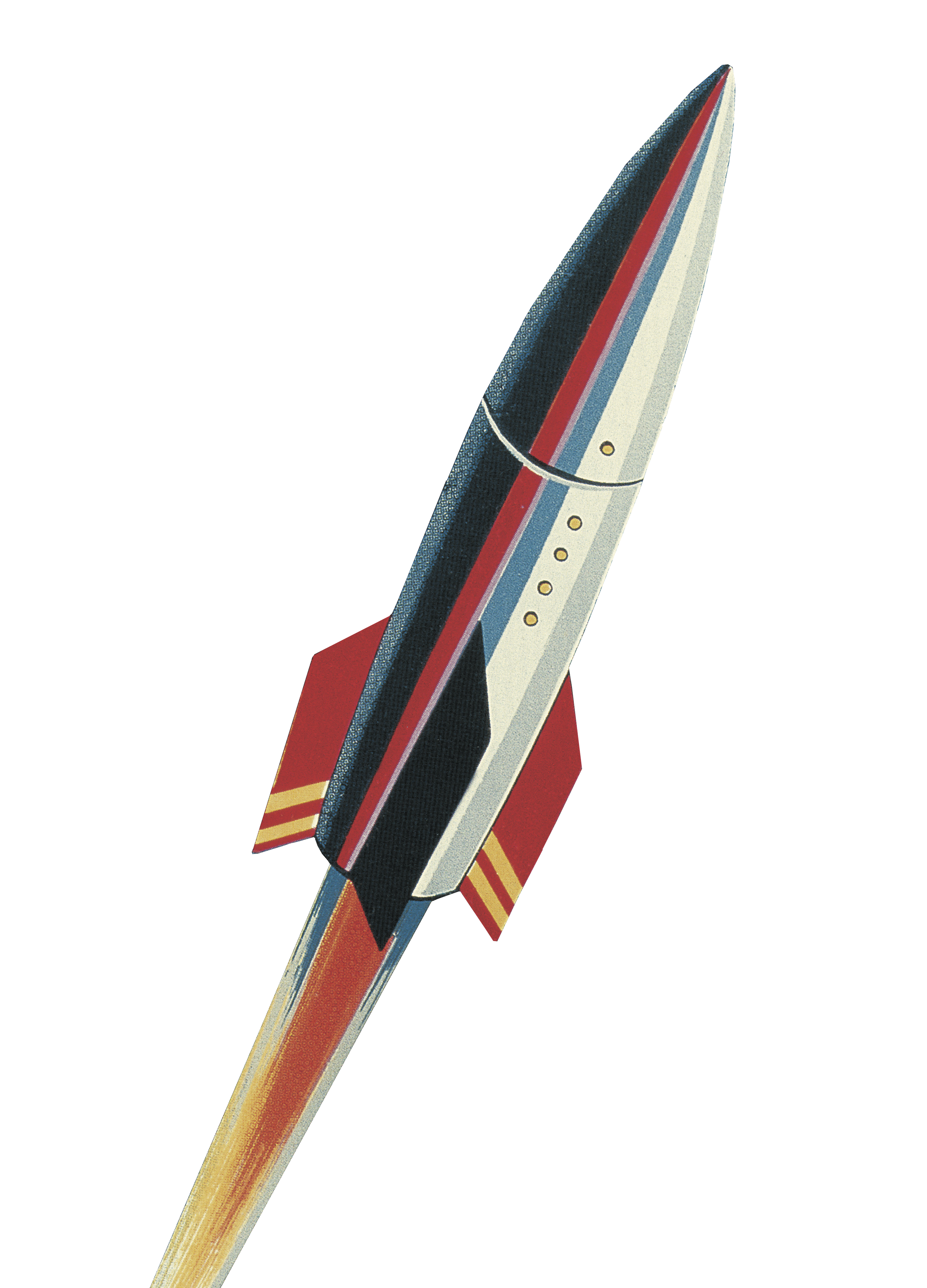 Back to Contents
Introduction to the product
What is it? What’s in it? Who is it for?
SAGE Journals is a platform that hosts all of SAGE’s journals, giving you access to timely, high-quality, peer-reviewed research articles in your discipline.

SAGE publishes in many disciplines, from Communication, Education and Psychology through to Engineering, Medicine and Research Methods.               You can browse all our journal titles at 
http://journals.sagepub.com/action/showPublications
What’s in it?
The content you can access through SAGE Journals will depend on the subscription at your library
It’s possible your library does not subscribe to all of our journals
If you do not have access to a particular article, you will see the following icon next to the article: 
If you aren’t sure which journals your institution subscribes to, please check with your library staff
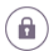 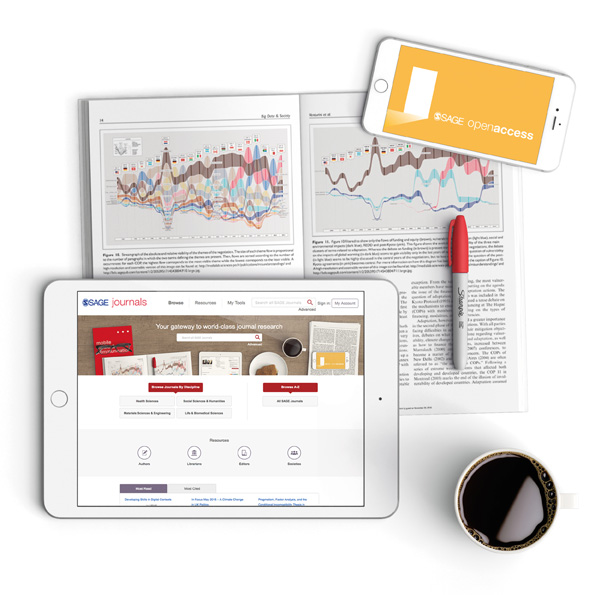 Who is it for?
Students and researchers
Learn the key themes and debates on your topic
Keep track of the most recent developments in your subject area
Conduct literature reviews for your research projects
Find authoritative references for your assignments and research
Understand what makes a good-quality journal article

Faculty
Help students understand their study topics with evidence-based       research
Link to articles and relevant journals in your Learning                   Management System
Stay up-to-date on the most recent developments in your field
Get an alternative view of impact with Altmetric data
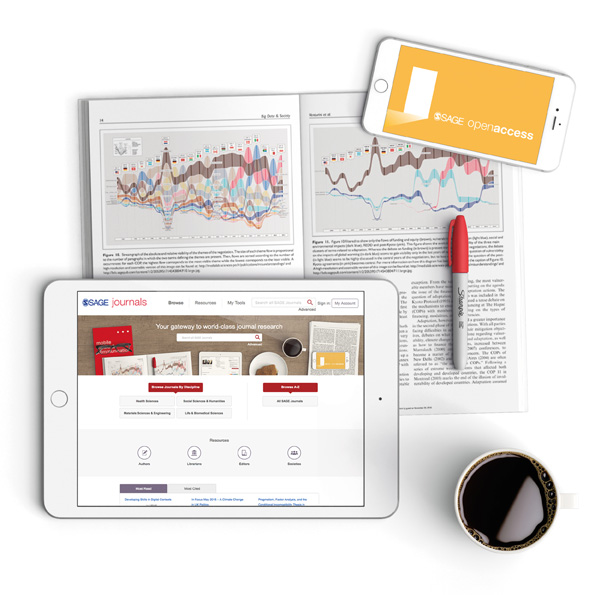 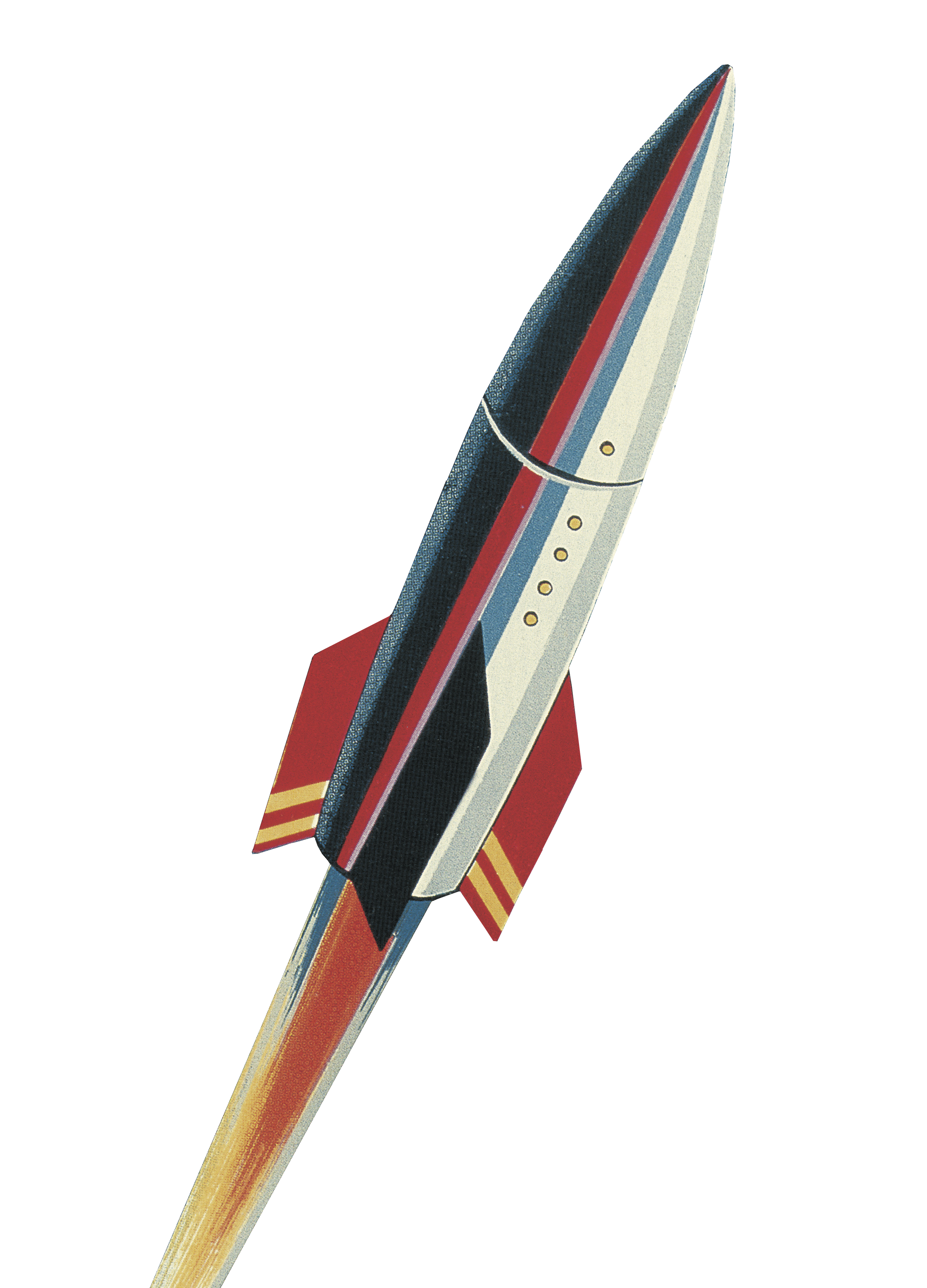 Back to Contents
Getting started on the platform
The homepage, browsing and searching, and the results page
The SAGE Journals homepagehttps://journals.sagepub.com
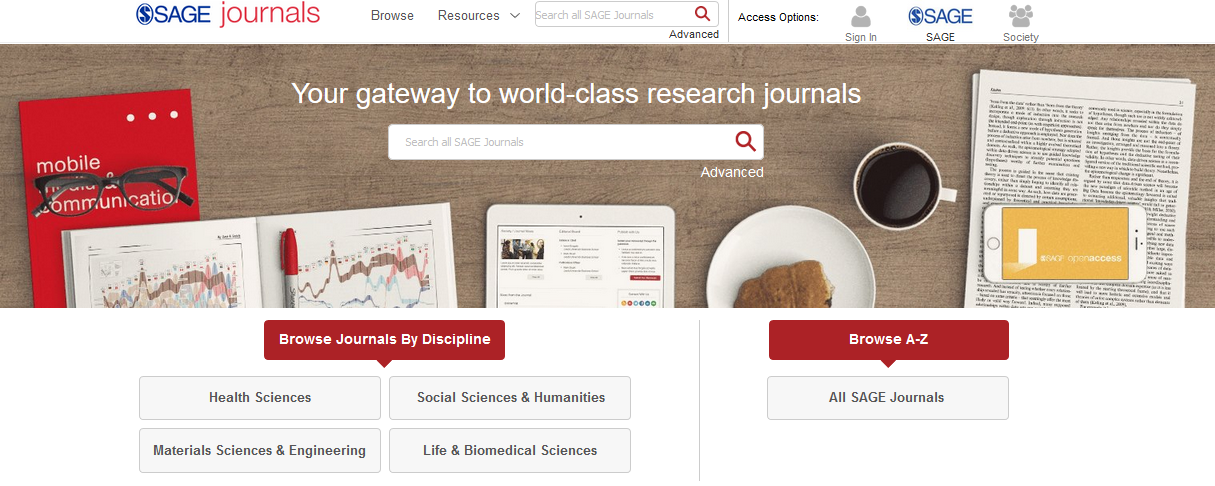 SAGE articles will also be available through your library catalogue, and search engines like Google.
Using Browse options
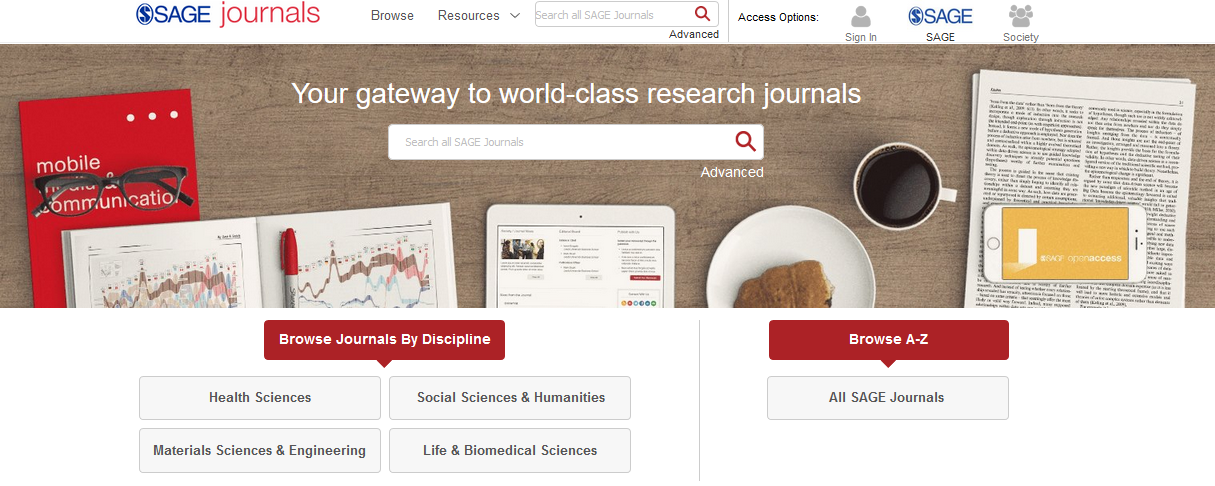 You can browse our journals by discipline…
…or see all our journals in an alphabetical list.
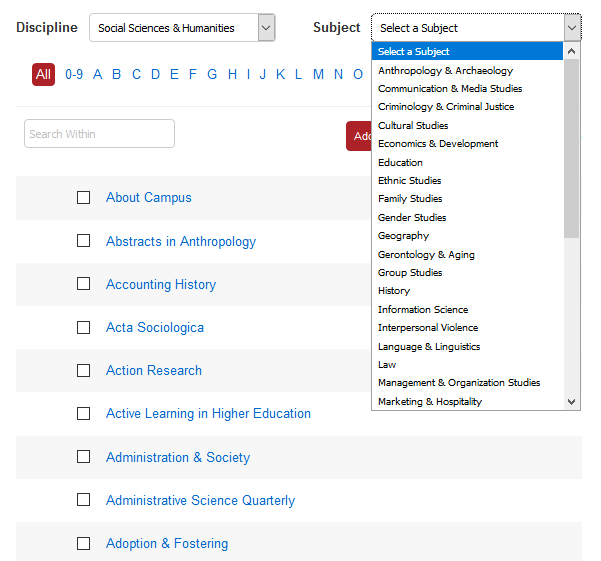 Using Browseoptions
Use the Browse drop-down menus to see what journals we publish in your subject area.
Click on a journal title to go to its homepage and start exploring the publication.
Use the quick search to look for key words and phrases; you can use Boolean Operators AND, OR and NOT.
Using the Quick search
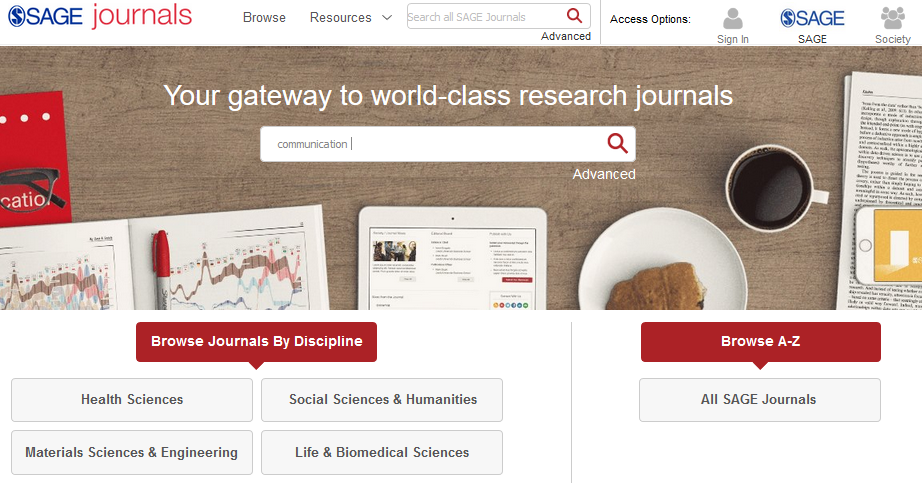 You’ll also see the Quick search bar at the top-right of all pages on the platform.
Using the Advanced search
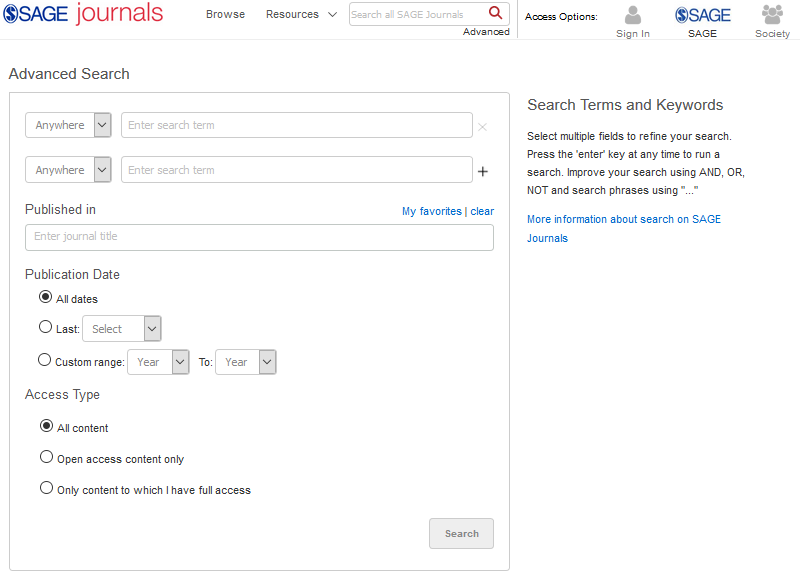 Enter your search criteria
Access the Advanced search from any page on the platform
Add new rows of     search criteria
Customise your publication date
Choose to search within particular journals only, and to search only across journals saved to My Favorite Journals
Choose which content you want to see in your results
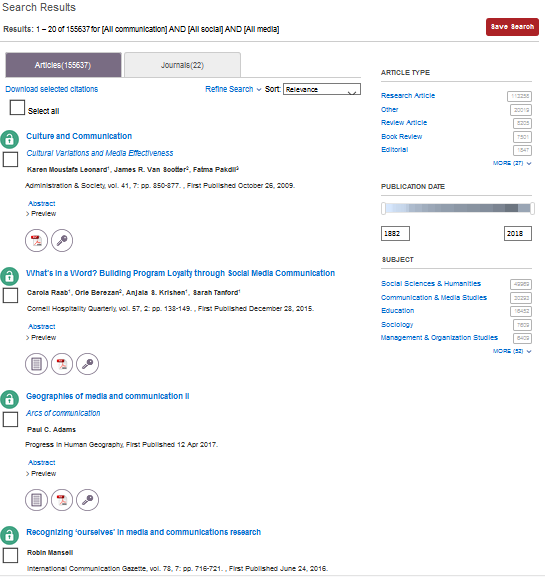 Use the filters on the right-hand side of the search results page to refine your search.
Viewing your results
Click the article title to view the article, or download the PDF straight away by clicking on the PDF icon.
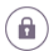 The Publication Date slider ensures you are seeing the most recently-published results.
Article is available through                your library’s subscription
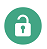 Article is not available through                your library’s subscription
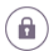 Article is available because it is Open Access
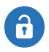 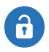 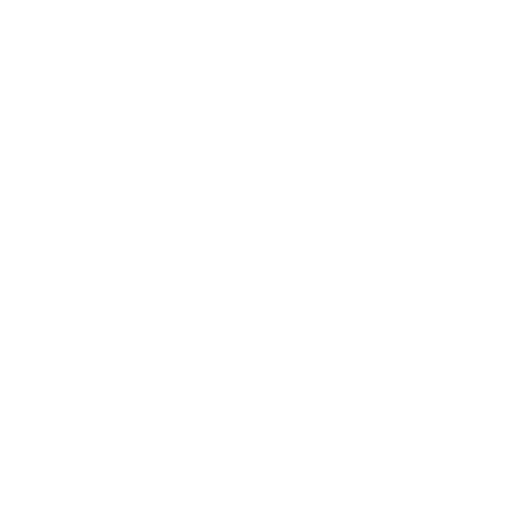 Applying your learning
Visit the SAGE Journals homepage at https://journals.sagepub.com or find it via your library catalogue

Run a search based on a current assignment or project you are working on

Use the filters to find articles from 2018 only
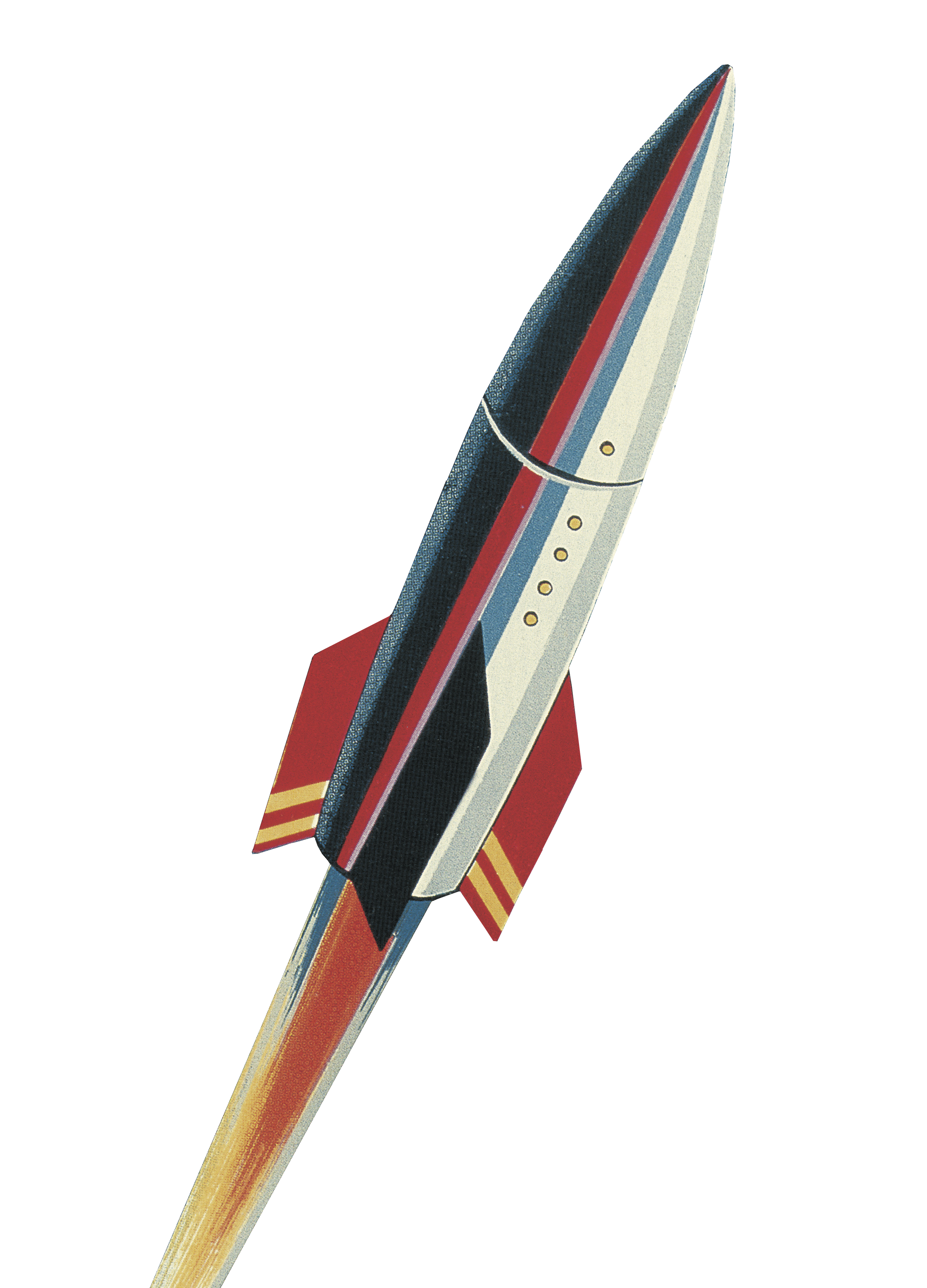 Back to Contents
Exploring journal content
Journal portals and article pages
The journal portal
2) Run a search, select the Journals tab in the results page, then click on the journal title.
There are two ways of getting to a journal’s portal homepage:
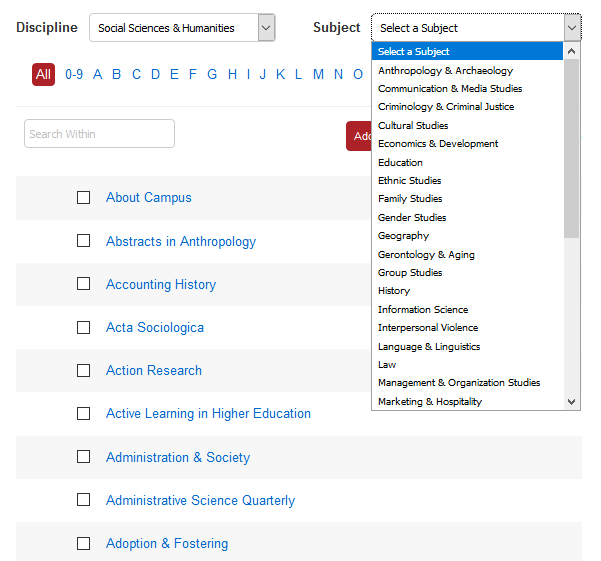 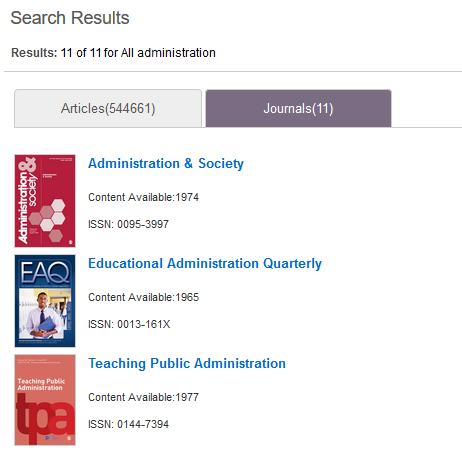 1) Use the Browse page and click on the journal title.
Submit your own research to this journal
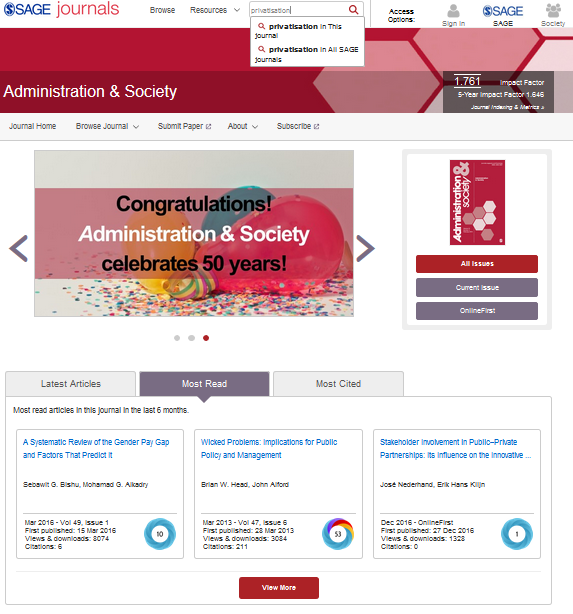 Search only within this journal
View Impact Factor and journal ranking information for the journal
Browse current and all issues of this journal
Check OnlineFirst for         early digital access to the most recent articles in this journal
View Latest Articles, Most Read and Most Cited articles from this journal
View Altmetric information for this journal article
The article page
View author information
View Almetric data for this article
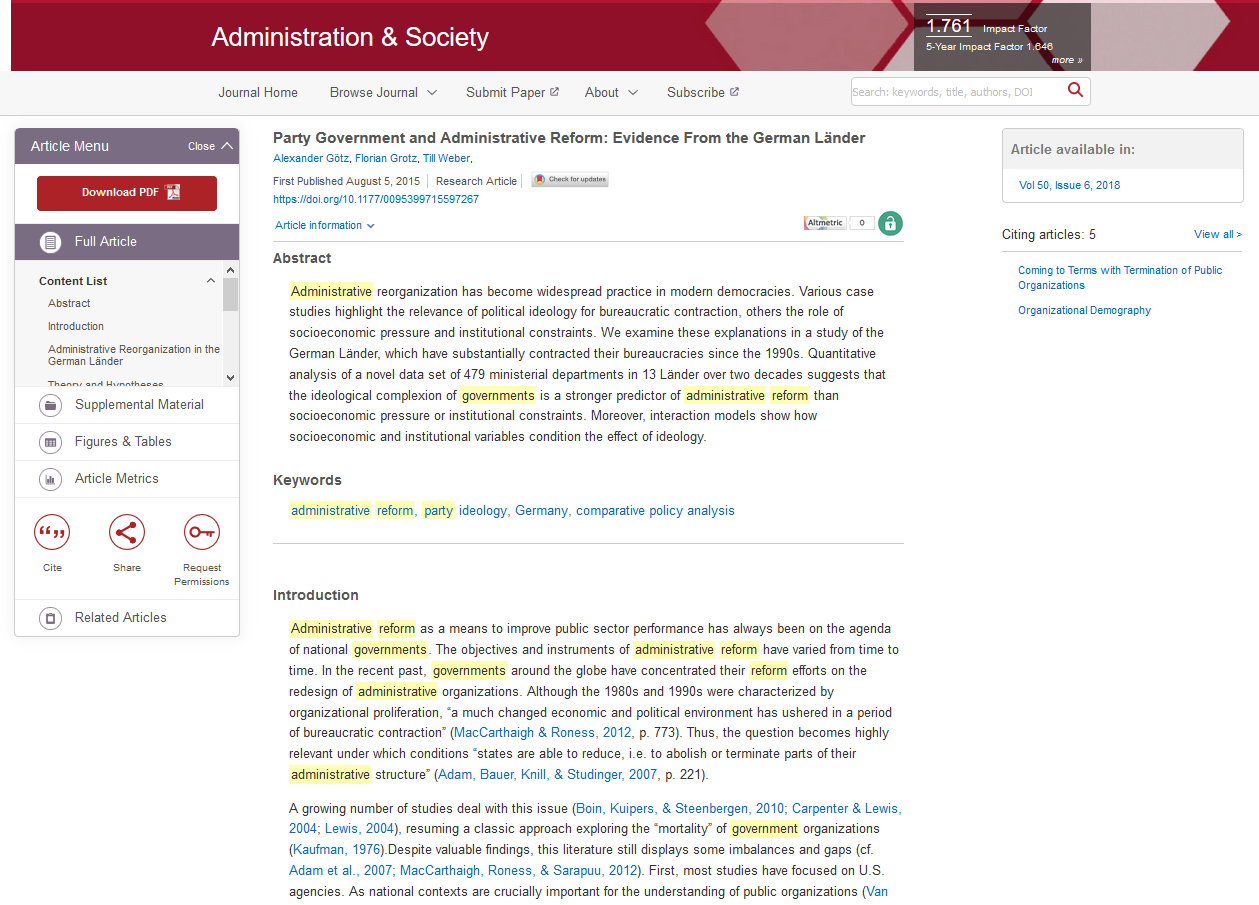 Download article PDF to read offline
View other articles that have cited the one you are viewing
Easily move between article full text, supplemental material, figures and tables and article metrics
Run related keyword searches
View full-text of article
Download article citation information
Please note: some (older) articles are only available as PDFs and you will not see this webpage-view.
Share article link with a colleague or co-researcher
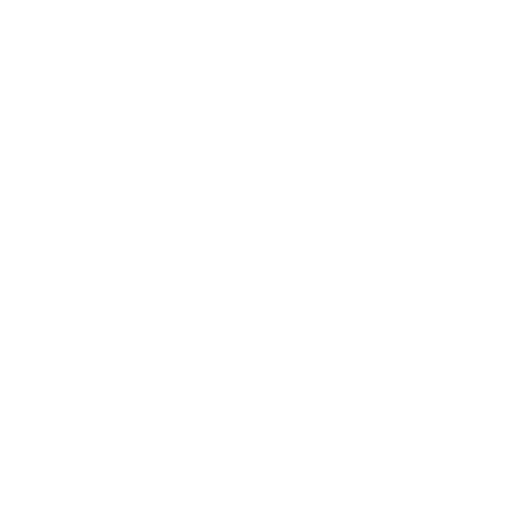 Applying your learning
Find a journal in your subject area using the Browse page

Run a search within your chosen journal

Open an article and download the PDF

Download the citation for your chosen article
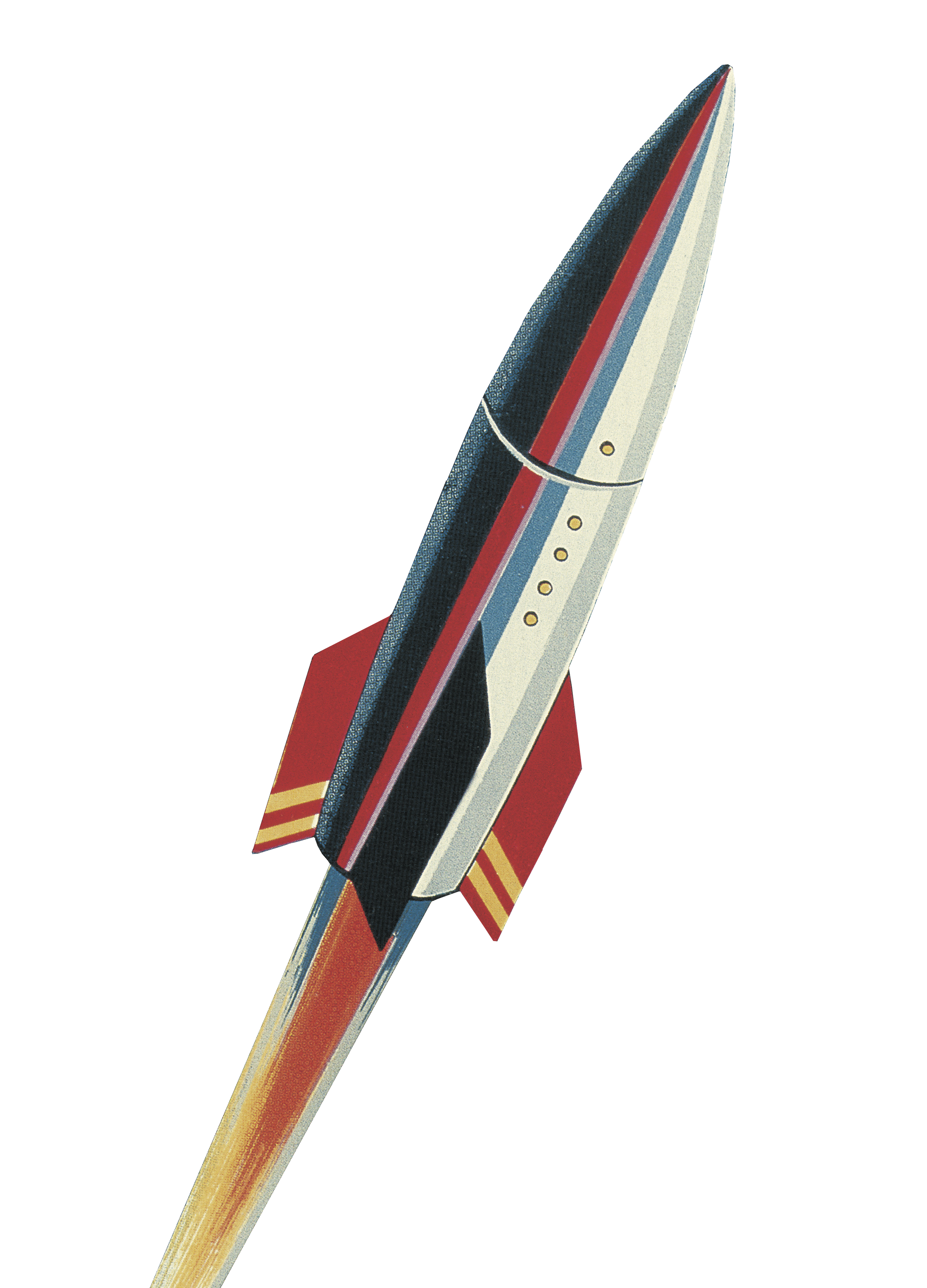 Back to Contents
Creating an Account
Saving searches, saving favourite journals and managing alerts
Creating an Account
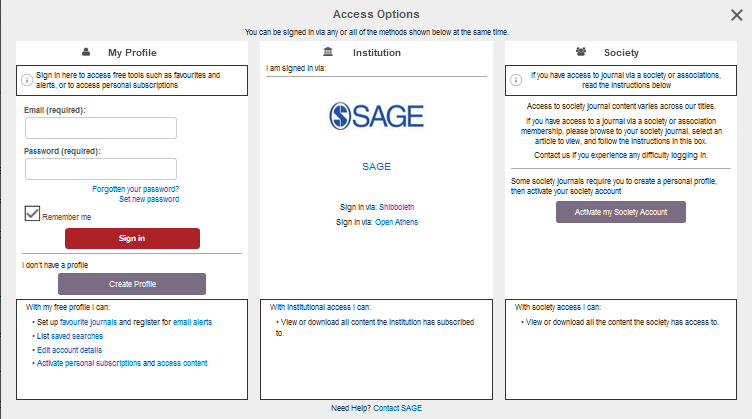 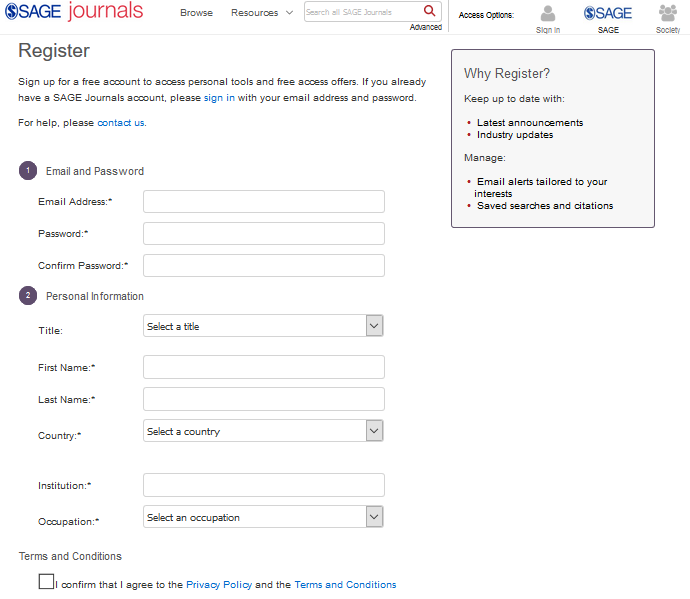 Once you’ve clicked the button, fill in your details in the registration form to set up your free Account, so that you can save searches, set up alerts and add journals to your favourites.
Click the Sign in button at the top-right of any screen, and then click on Create Profile in the pop-up window.
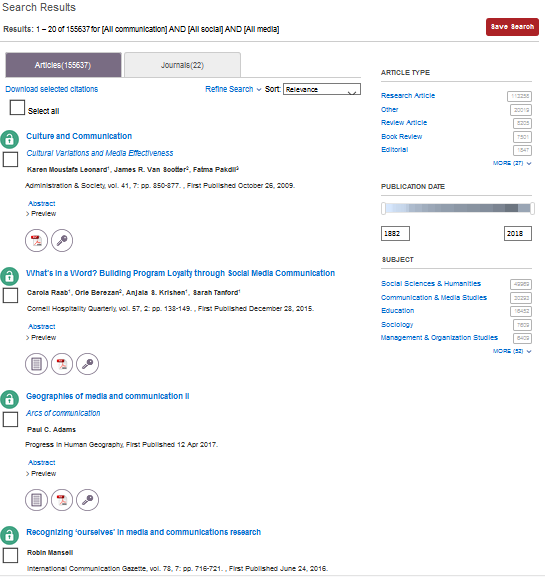 Saving searches
When you’re logged into your Account and you are viewing your search results, click the red Save Search button to save your search criteria, so that you can quickly re-run the same search again later.
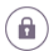 You can also set up regular email alerts to be notified automatically when we publish new articles that match your search criteria.
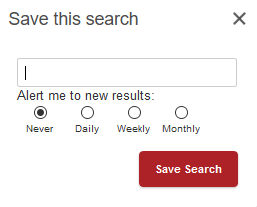 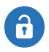 Saving favourite journals
When browsing our journals, select the tick-box of a journal you’re interested in, and click the Add to Favorites button.

Saving a journal to your favourites can be useful when you want to use the Advanced search, because you can choose from the journals you have saved.
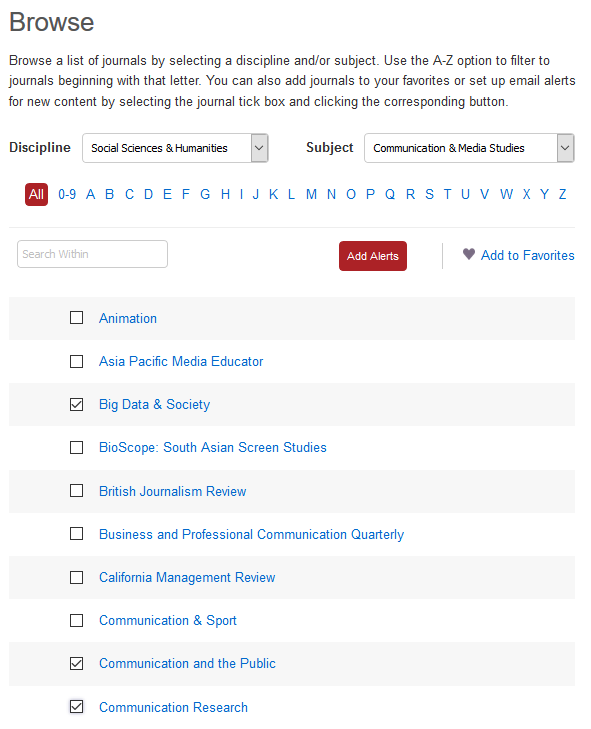 You can favourite multiple journals at a time by selecting as many   tick-boxes as you like.
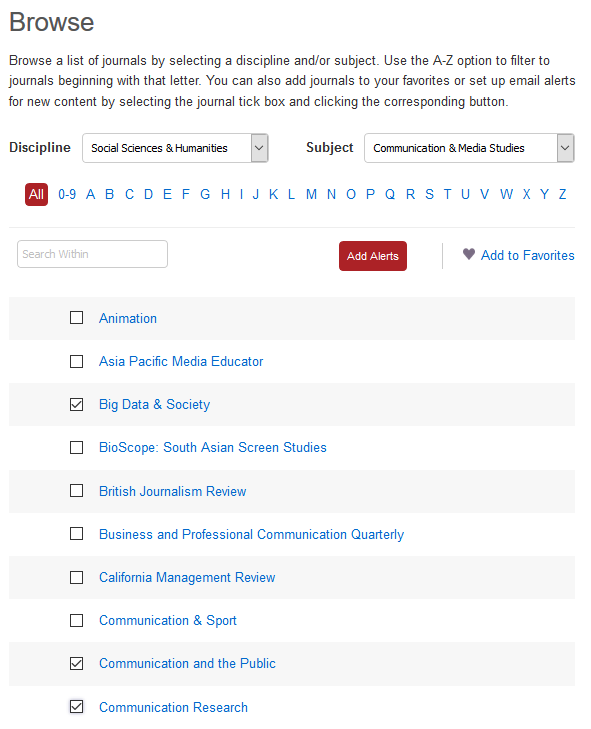 Setting up alerts
The first type of alert in SAGE Journals is the journal alert: this alerts you by email when new content is published in a specific journal.
From the Browse page, select the tick-box of the journal you want to receive email alerts for, then click the Add alerts button.
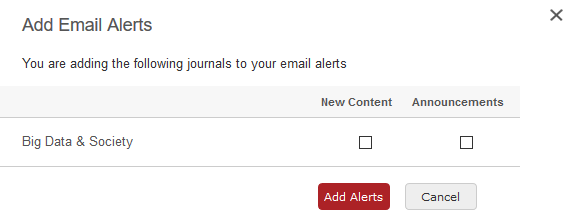 Confirm the alerts you want to receive, then click Add alerts. You can change the frequency of your alerts, and delete them, via My Account.
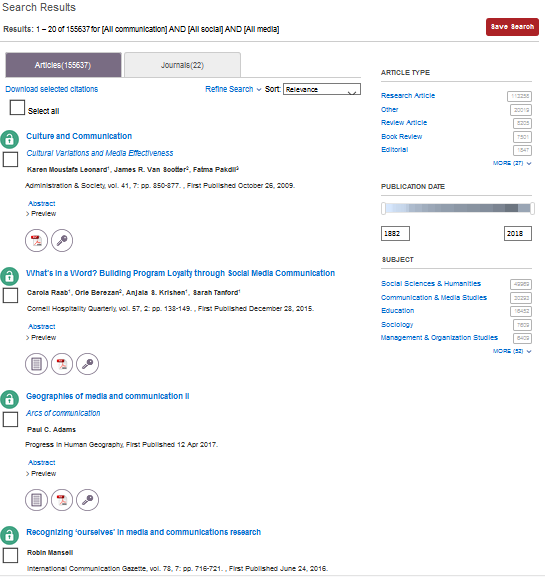 Setting up alerts
The second type of alert in SAGE Journals is the saved search alert: this alerts you by email when new content is published matching your saved search criteria.
Run your search and add your search filters. When you click the red Save Search button, you will be given the option to choose how frequently you want to receive an alert.
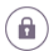 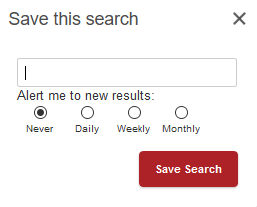 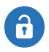 Managing your Account
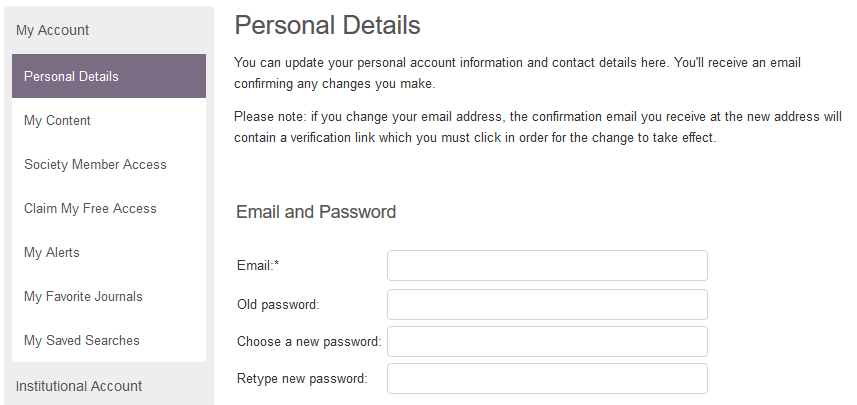 From any page, click the Sign in button under Access Options. Once you are signed in, click View My Account in the pop-up window.
From any page, click the Sign in button under Access Options.
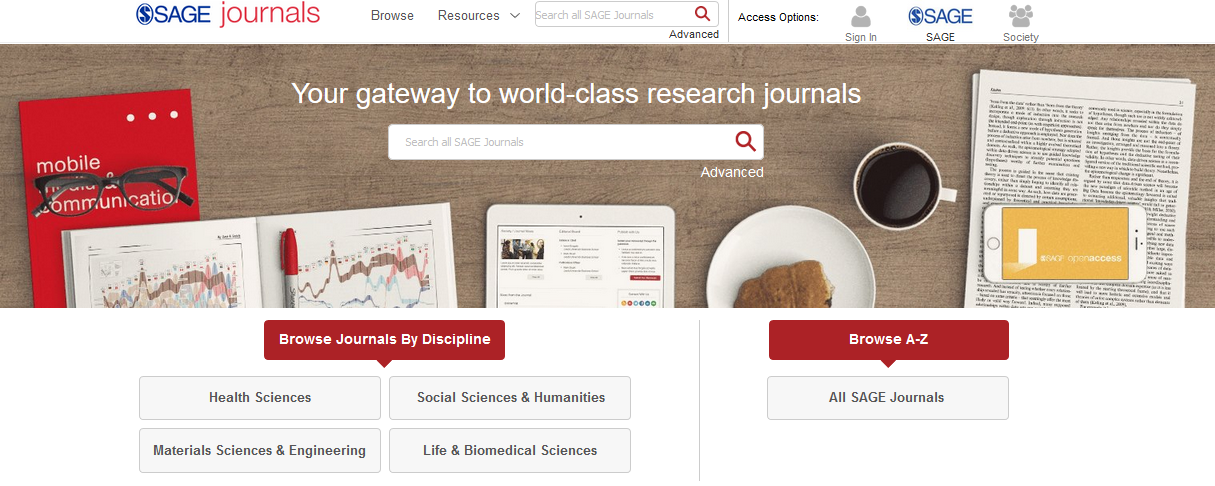 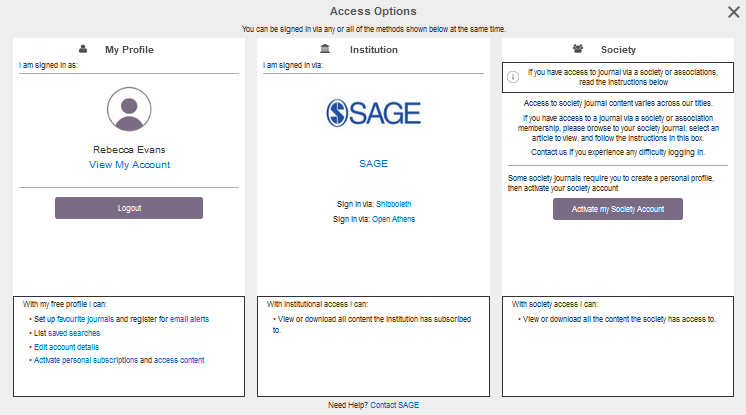 Use the menu options on the left to manage your alerts, your favourite journals and your saved searches.
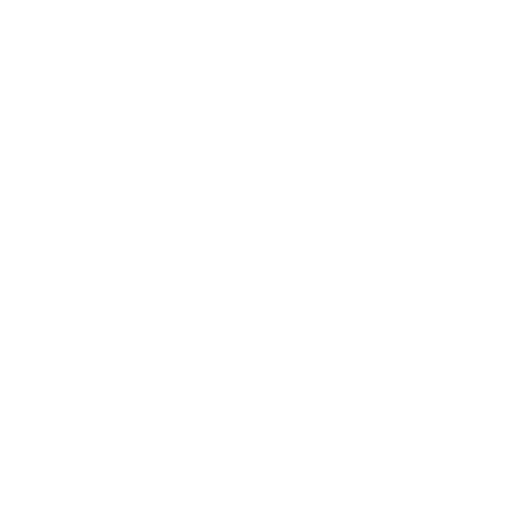 Applying your learning
Create a free account on SAGE Journals from any page of the platform

Save a search based upon a current assignment or project

Save one journal to My Favorite Journals and add an alert for the journal

Change the alert frequency via My Account
Want to learn more?
If you are in Europe, the Middle East, Africa, Asia, or Oceania, you can explore more of our training resources here.
If you are in North America, Latin America, or the Caribbean, you can explore more of our training resources here.
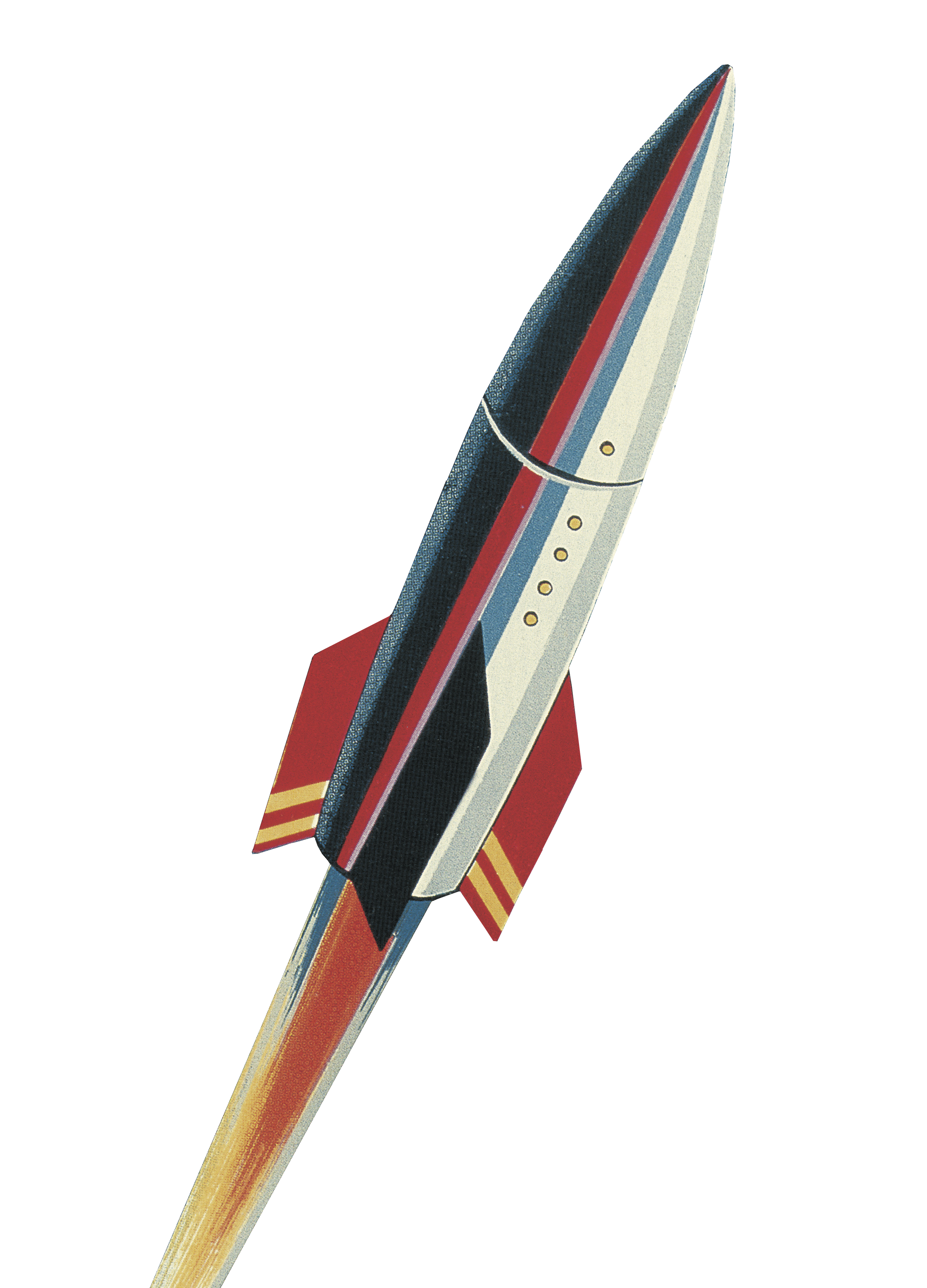 Back to Contents
Thank you for watching!